Suomen kieli ja kirjallisuus
tieteen maailmassa
Ihmistä tutkivat tieteeteliHumanistiset tieteet ><Luonnontieteet, tekniikka ym.
Filologia
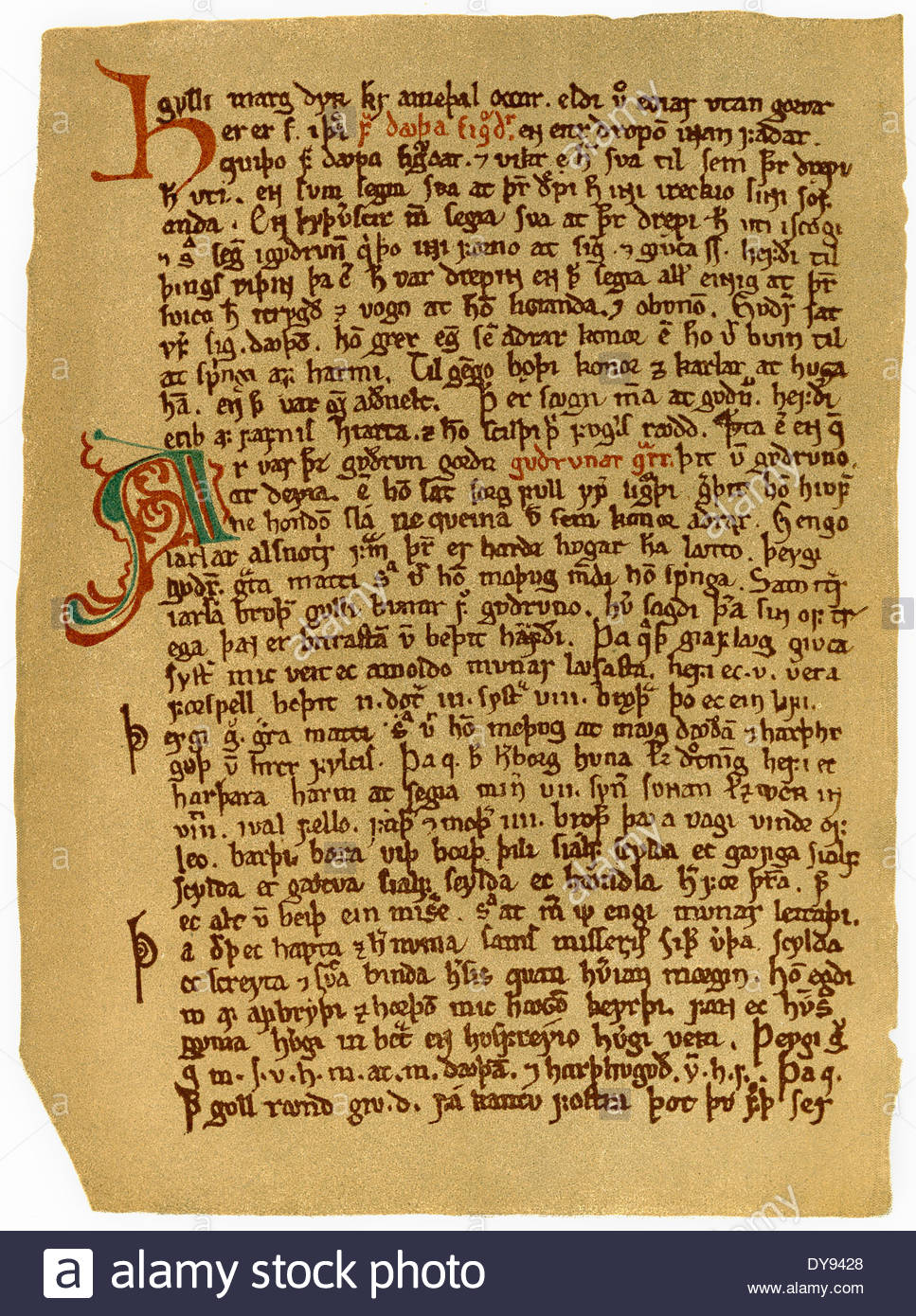 Logos lat. ´sana´

Filologia on oppiaine, joka tutkii 
kielen, tekstien ja kulttuurien 
välistä yhteyttä. 




Perinteisesti filologialla käsitetään lähinnä vanhojen tekstien 
(esimerkiksi keskiaikaiset saagat) tutkimusta, mutta useimmat 
nykyfilologit tutkivat myös moderneja tekstejä liikkuen näin samoilla alueilla 
kirjallisuustieteen ja kielitieteen kanssa. (Kuvassa Edda-runoelmaa)
Kielitiede eli lingvistiikka
on kieltä tutkiva tiede.


Kielitieteen suuntauksia
Kielifilosofia
Kielihistoria
Neurolingvistiikka
Psykolingvistiikka
Sosiolingvistiikka
Kieliteknologia
Käännöstiede
Diskurssianalyysi
LINGUA    lat. ´kieli´

LINGUA FRANCA
Paleolingvistiikka (~ Arkeologia)
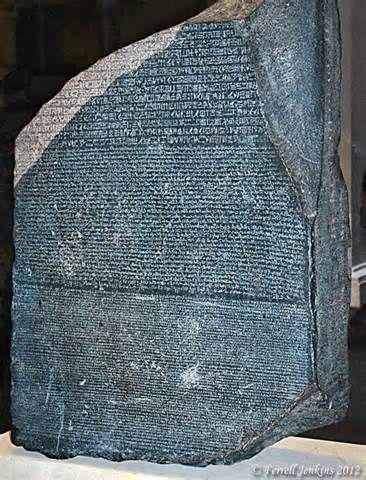 Rosettan kivi
(British Museum)
Maya-kirjoitusta (Meksikon kansallismuseossa)
Nimistöntutkimus
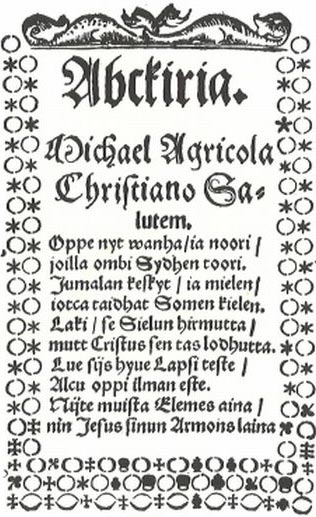 Vanhan kirjasuomen tutkimus
kirjakammio
= kirjasto 

lustitarha 
= paratiisi 

mielitaito 
= omatunto 

näkypaikka 
= teatteri

Mikael Agricola ja suomen sananjohto | Helsingin yliopisto (helsinki.fi)
Mikael Agricola: Abckiria (1543)
Sanakirjatyö
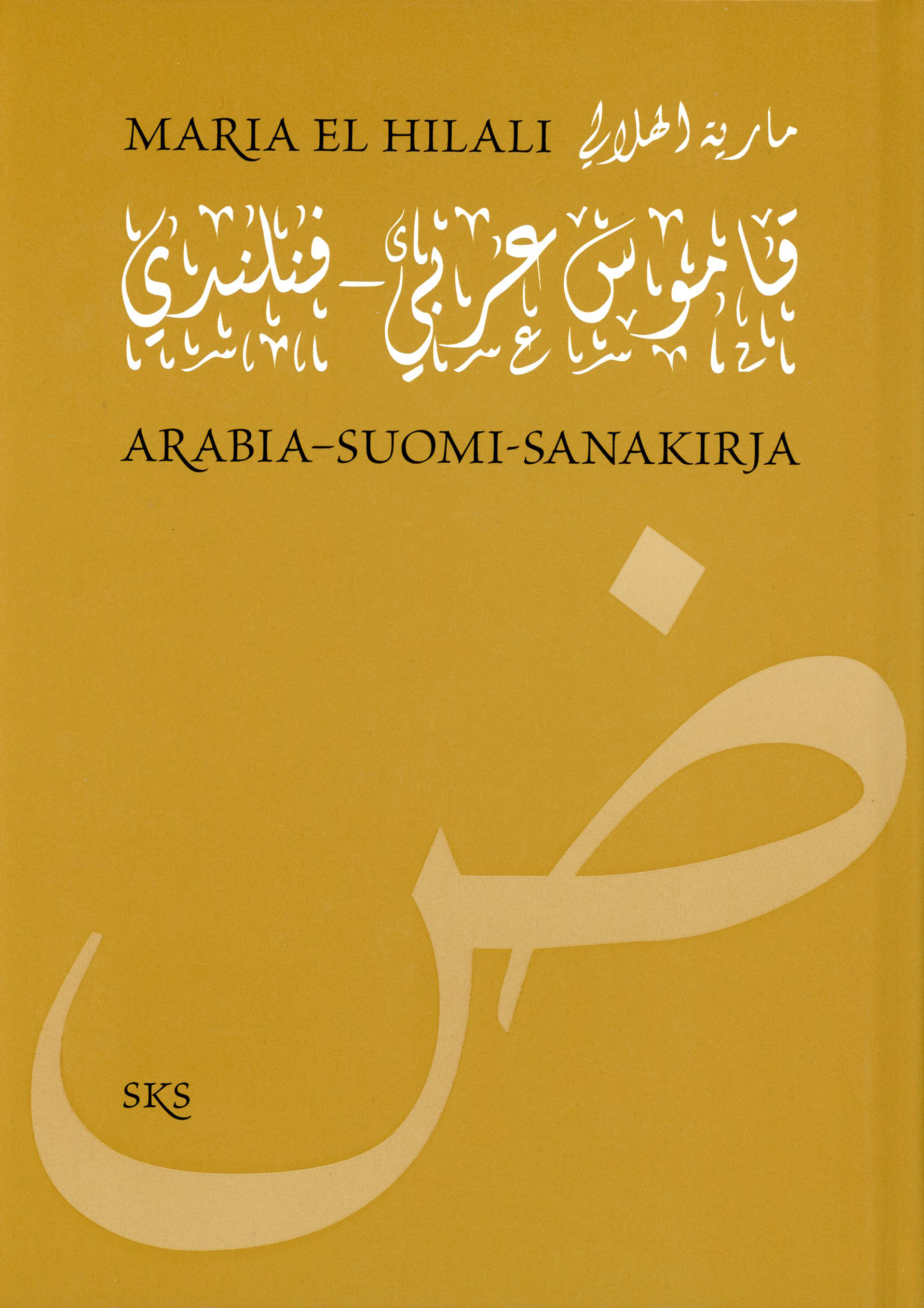 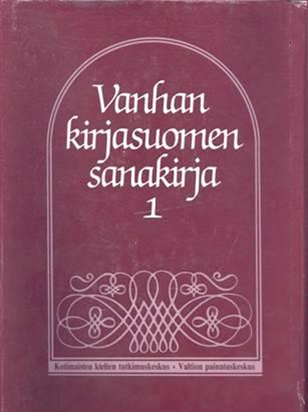 Etymologia eli sanojen alkuperä(n tutkimus)
petro

< petra

< peura
Fonetiikka ja fonologia
Kun fonetiikassa tutkitaan ihmisen kykyä tuottaa kaikenlaisia äänteitä puhe-elimillään ja puhetta konkreettisella tasolla, fonologia käsittelee sitä, miten äänne-eroja hyödynnetään eri kielijärjestelmissä merkitysten erottamiseen.
Fonologia on psykologiaa, kun fonetiikka on fysiikkaa. 



Fonetiikkaa ja fonologiaa I OSA1 | Helsingin yliopisto (helsinki.fi)
Kielentutkimusjakirjallisuudentutkimus
Suomen kielen opiskelu yliopistossa
MILLAISTA ON OPISKELLA YLIOPISTOSSA? - YouTube



7 erikoista faktaa, joita et tiennyt suomen kielestä - YouTube